Banco de Ideas
Un banco de ideas es un sitio web donde la gente puede intercambiar comentarios, compartir, o discutir nuevas ideas. Es un espacio que fomenta la innovación, el intercambio y la transferencia de conocimiento.
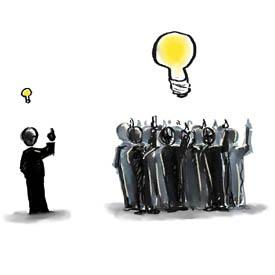 Muchas corporaciones han instalado bancos internos de ideas para recoger las ideas de sus empleados y mejorar el proceso de innovación de su empresa y así aprovechar la creatividad de sus empleados.
Ejemplo:

ideas4all es una red social vertical en torno al mundo de las ideas que permite a los usuarios compartir las suyas evitando que se desperdicien, y así ayudar a la construcción del “Global Brain”.
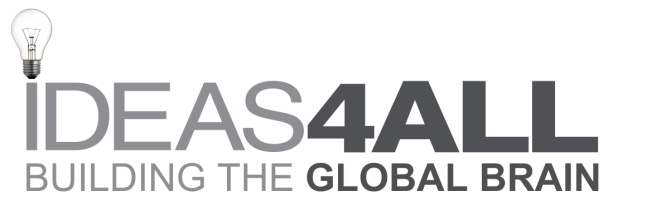